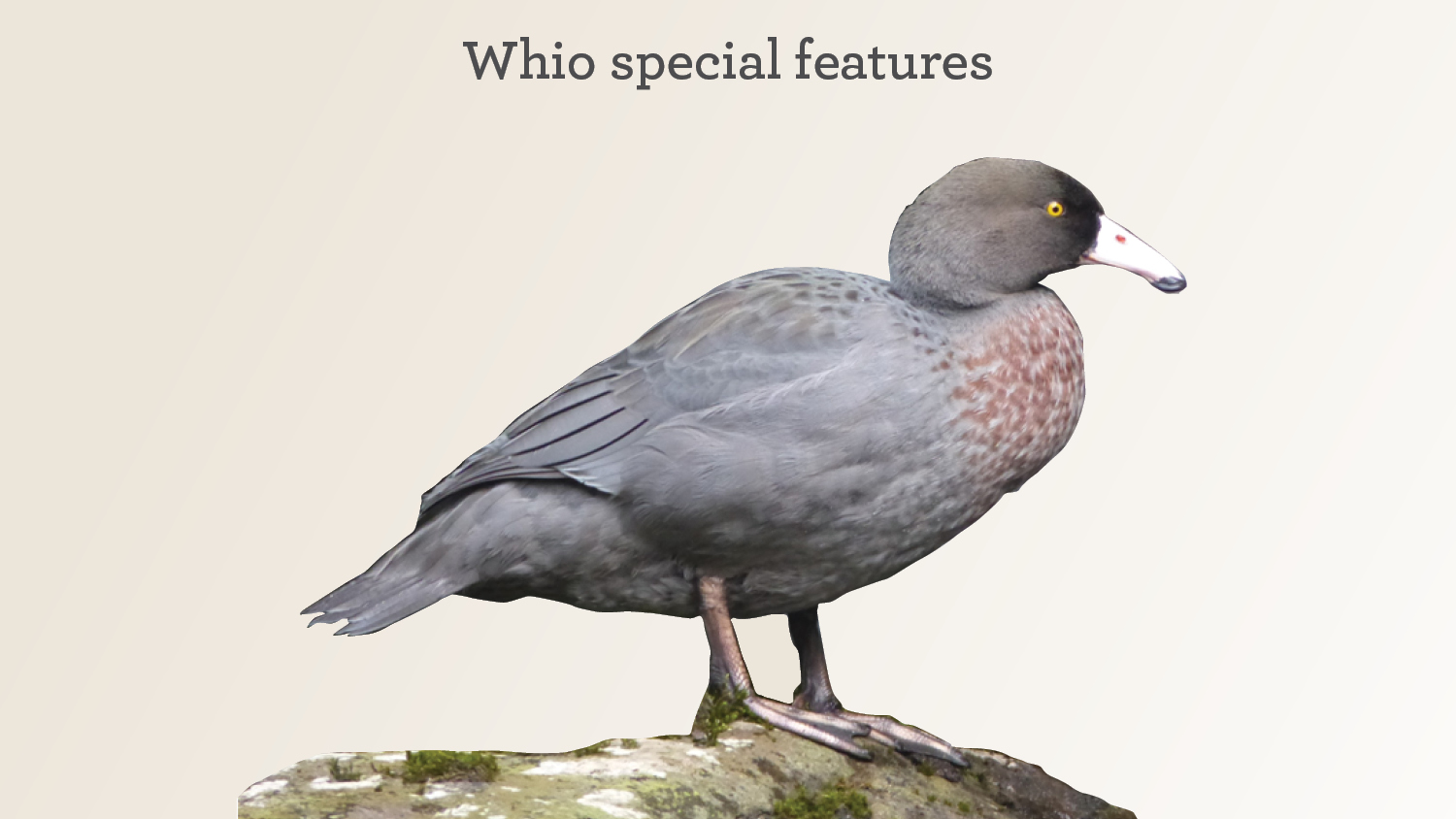 Photo: Bubs Smith
[Speaker Notes: Whio have many special features that make them suited to their habitat.]
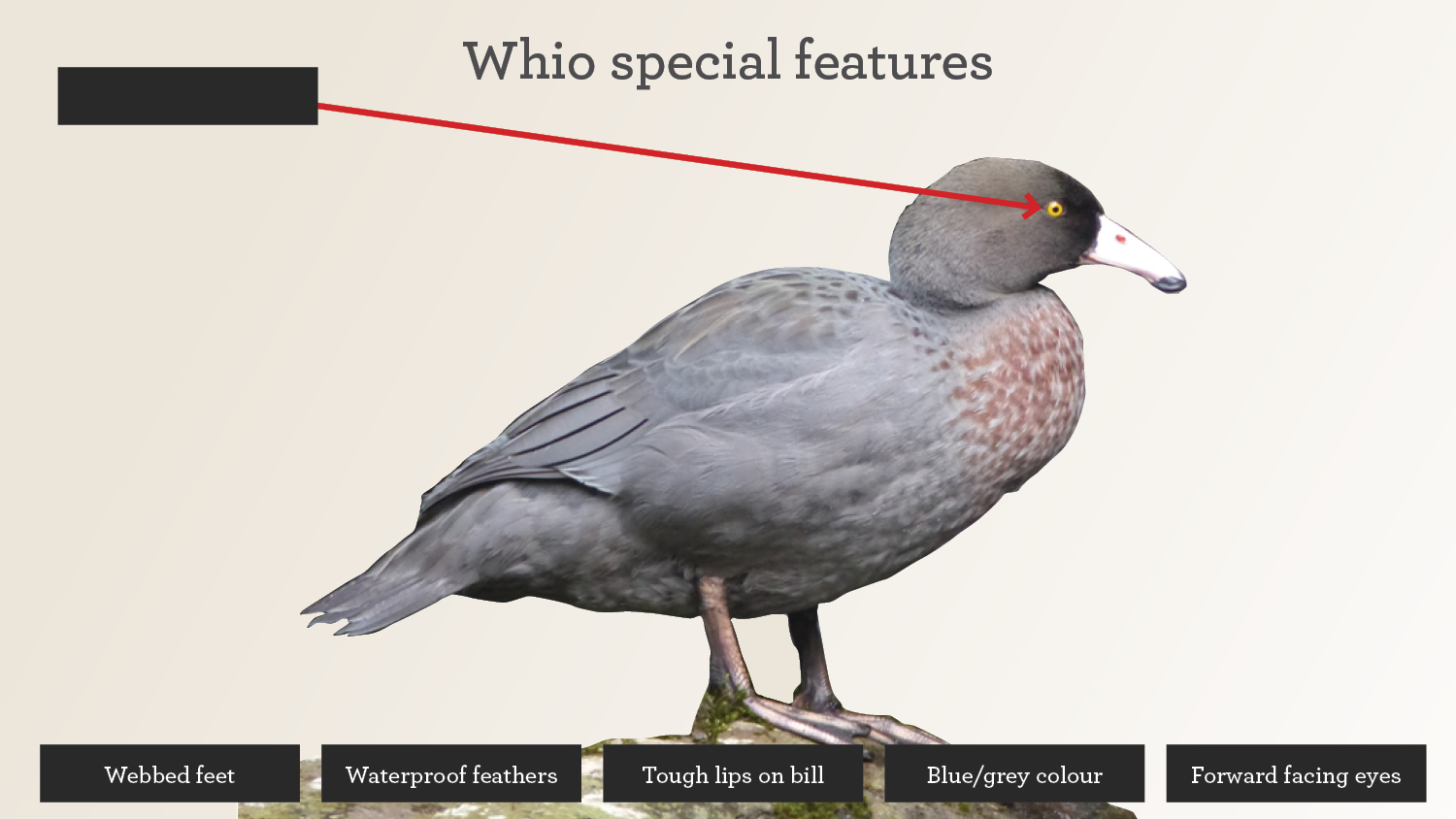 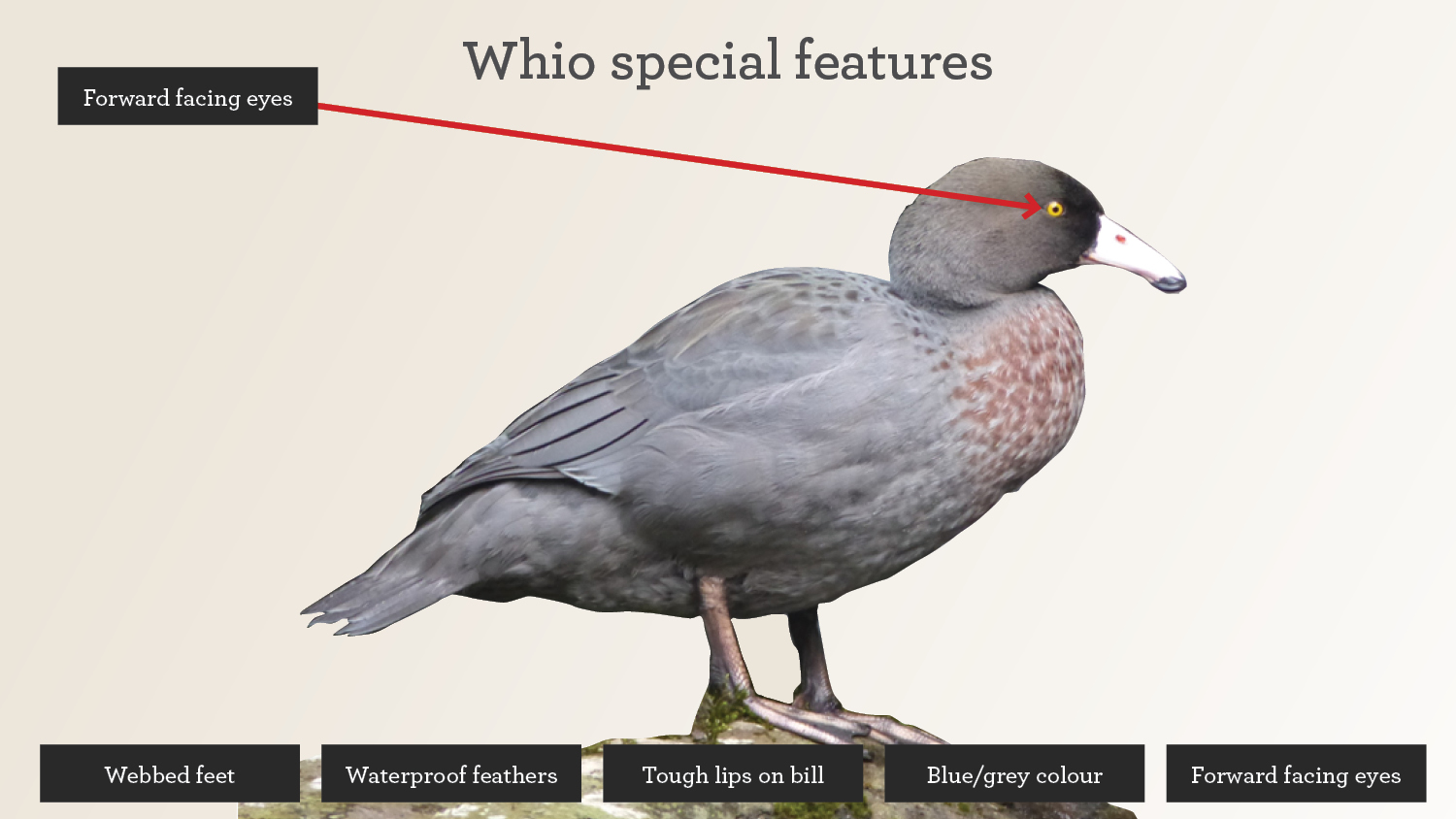 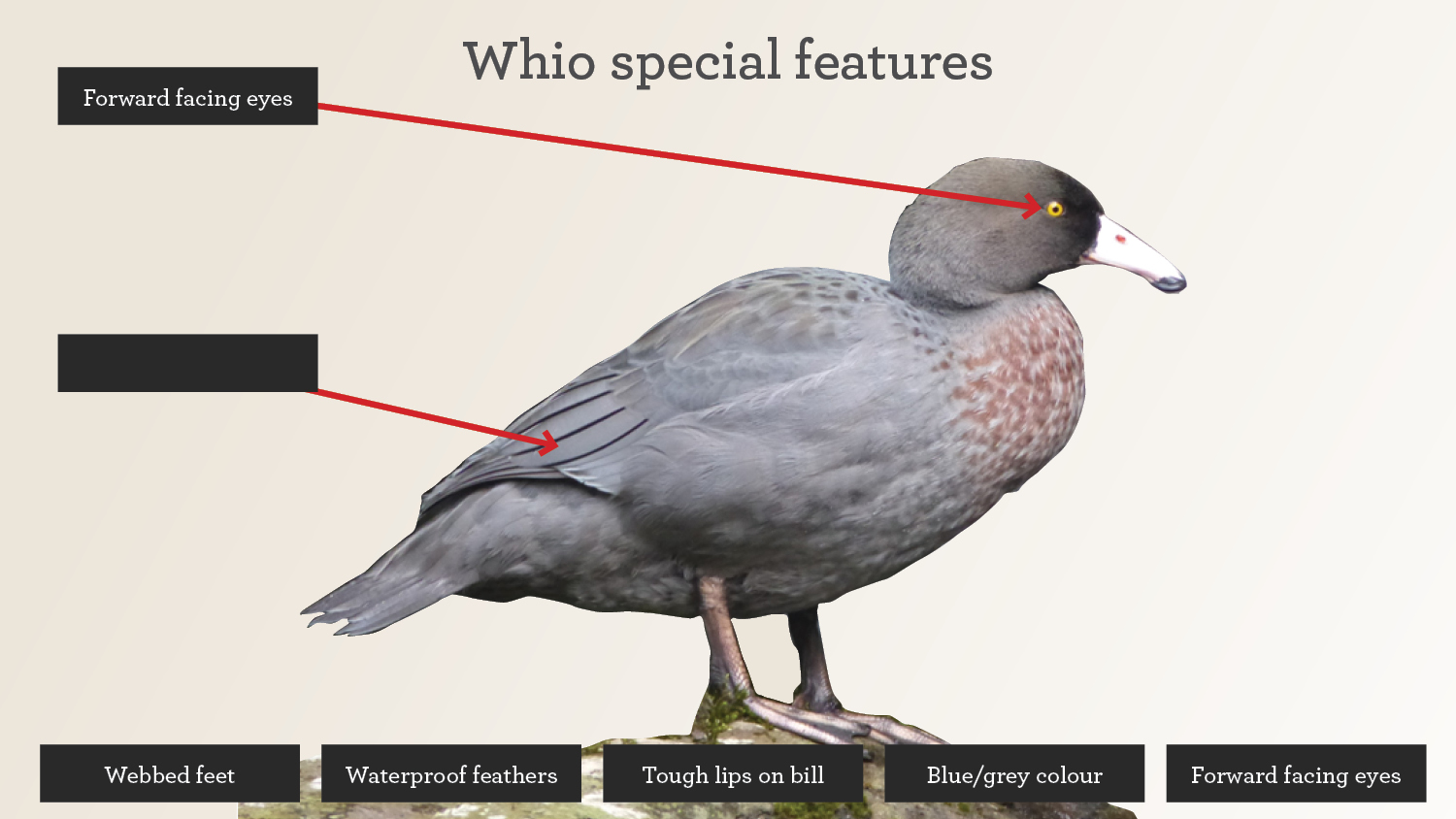 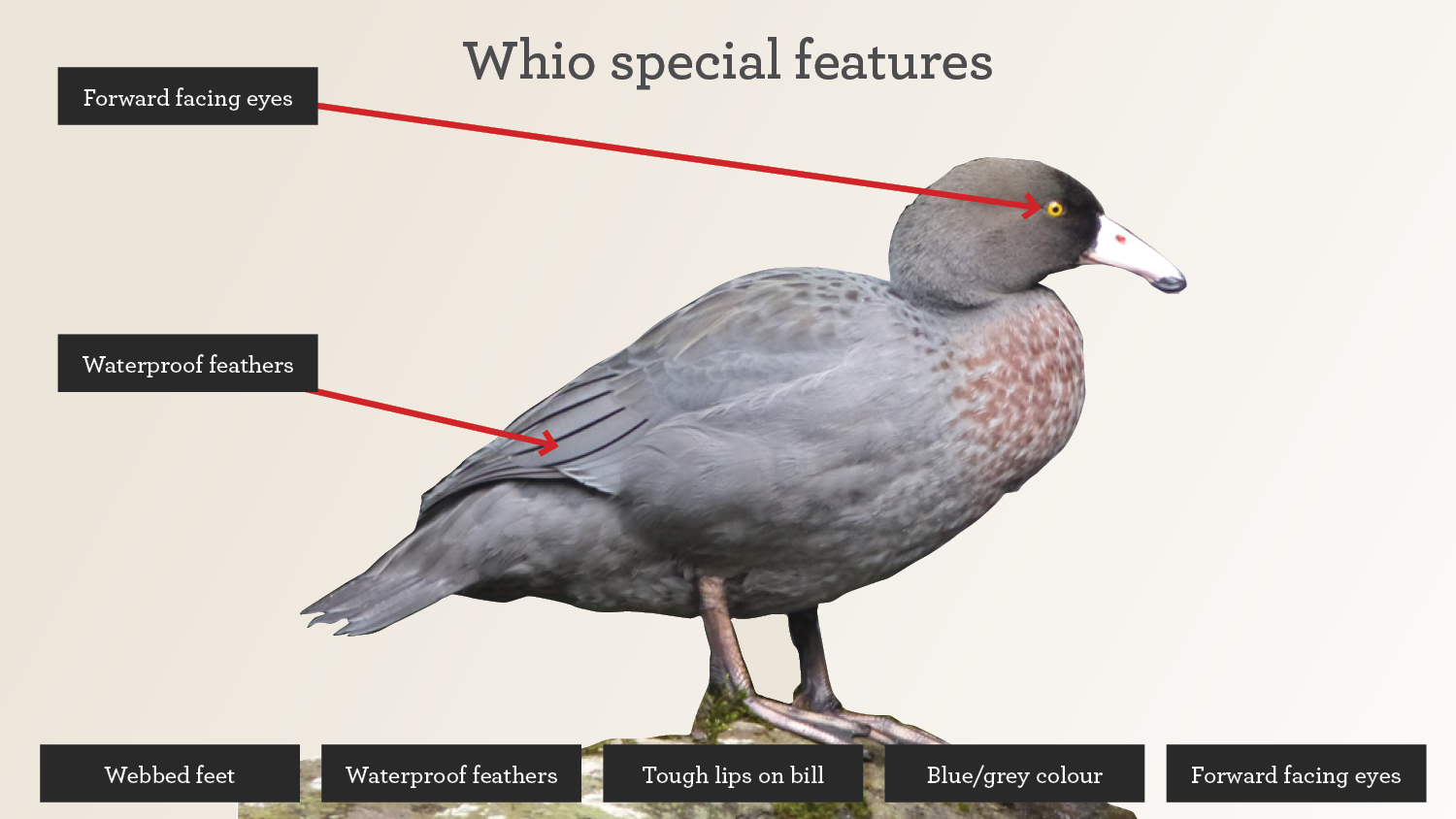 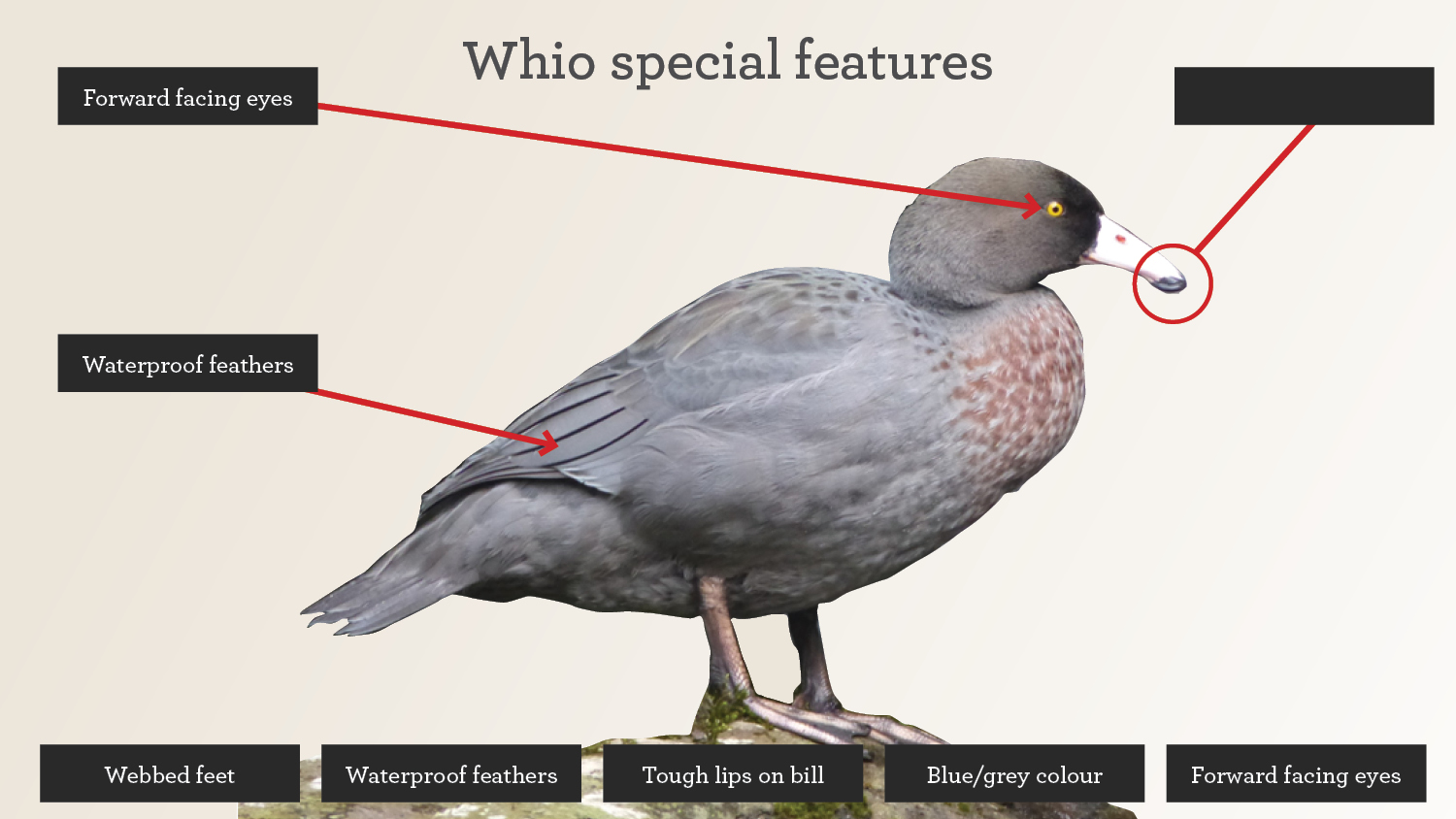 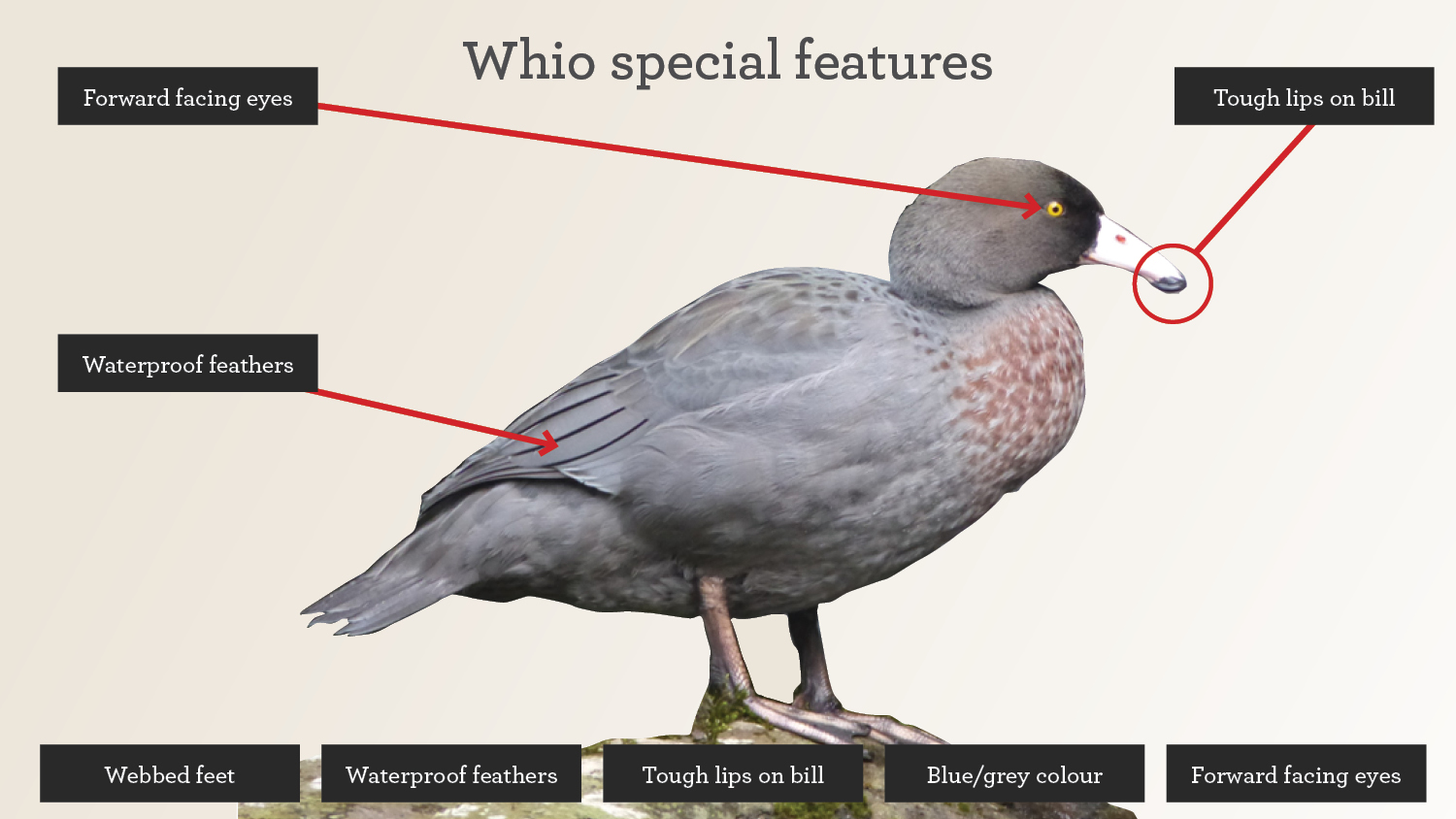 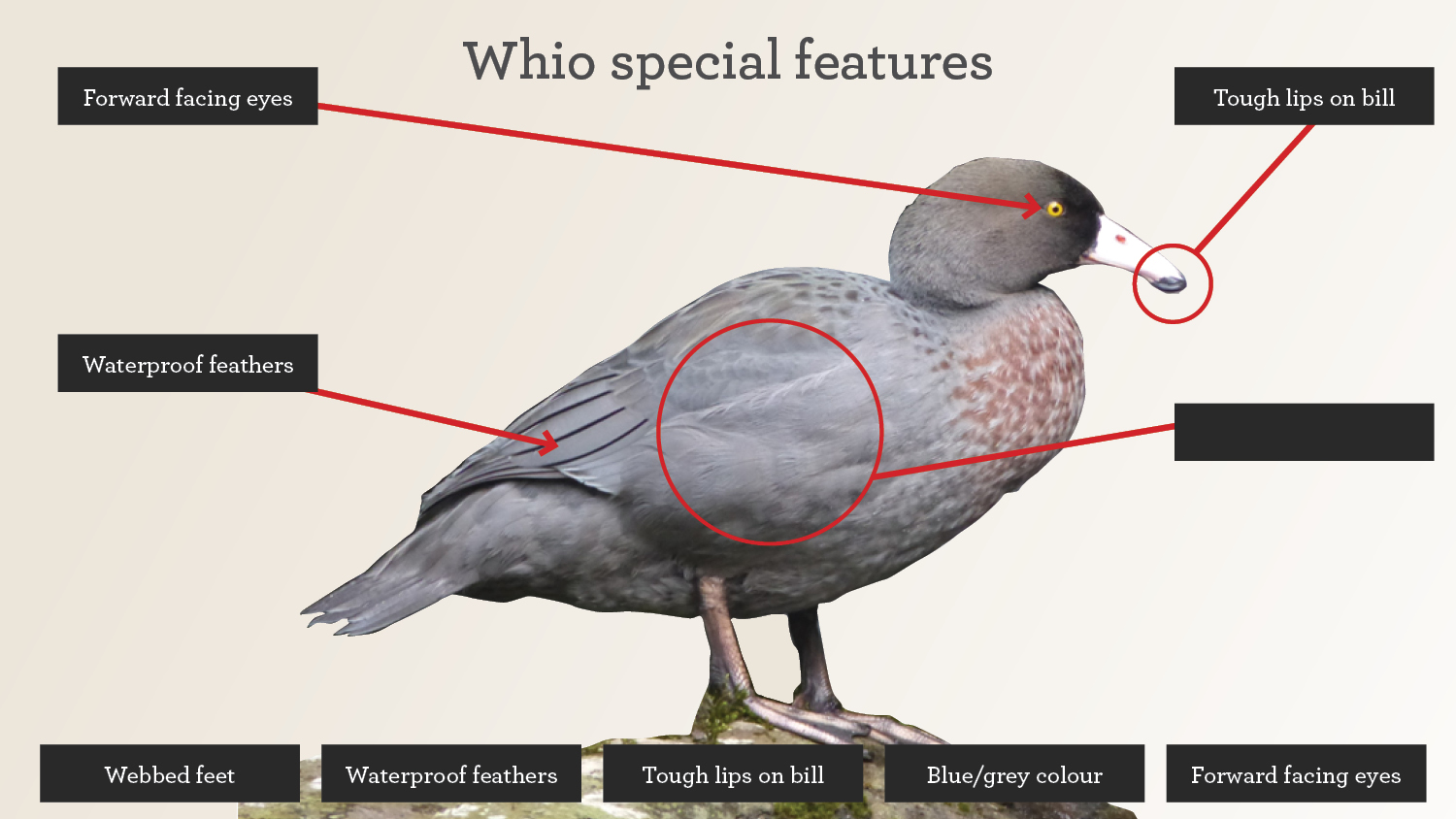 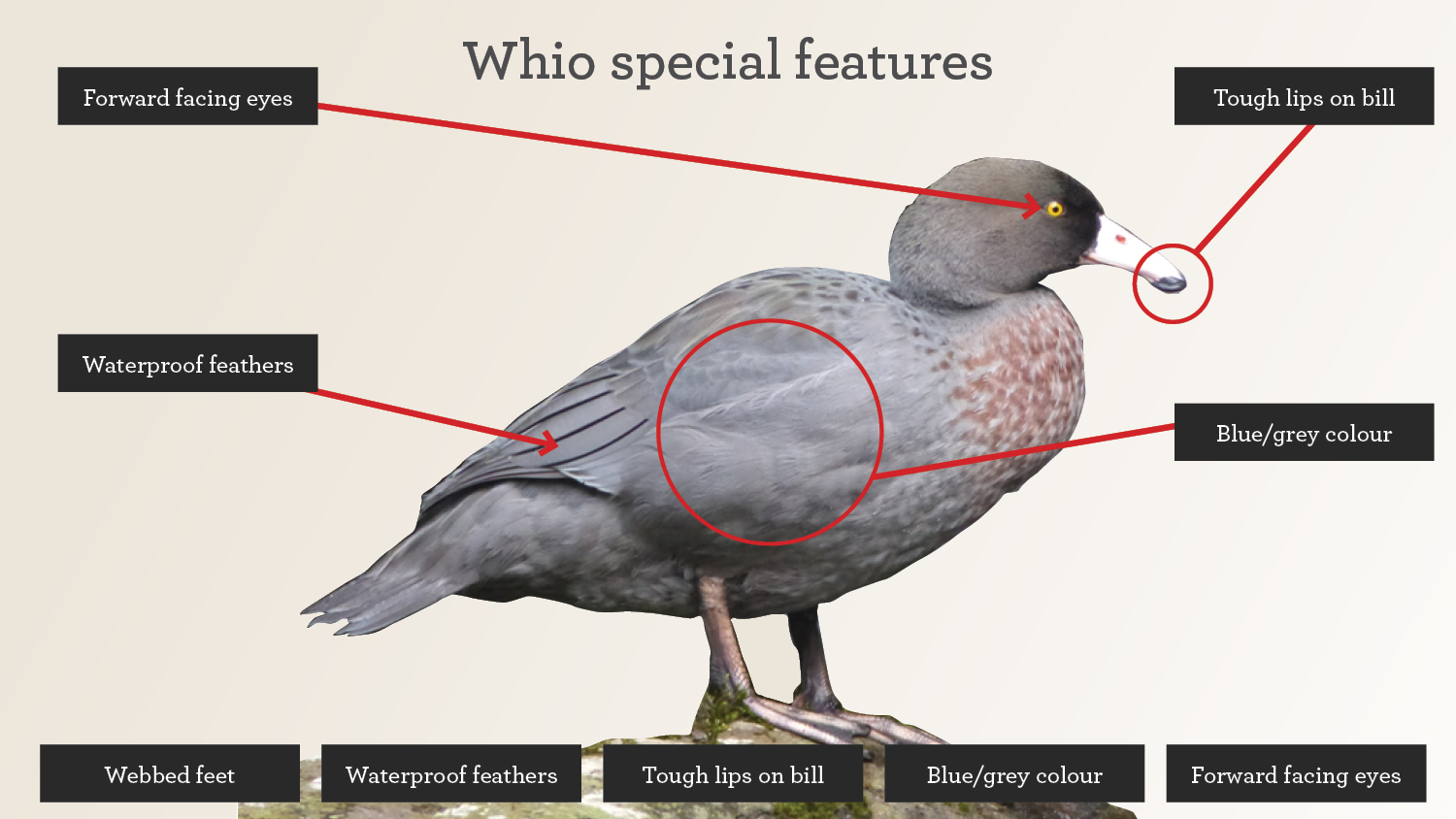 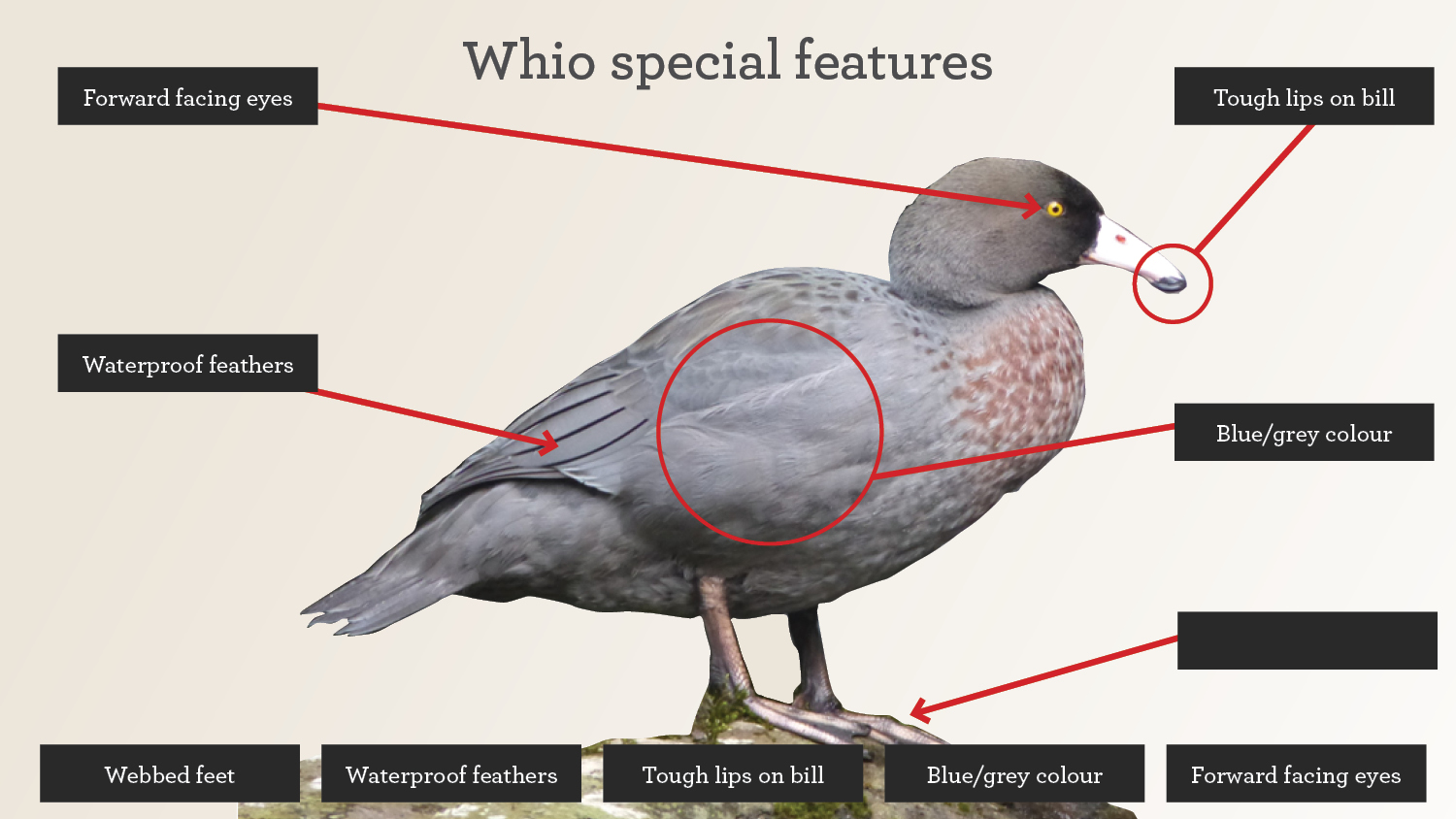 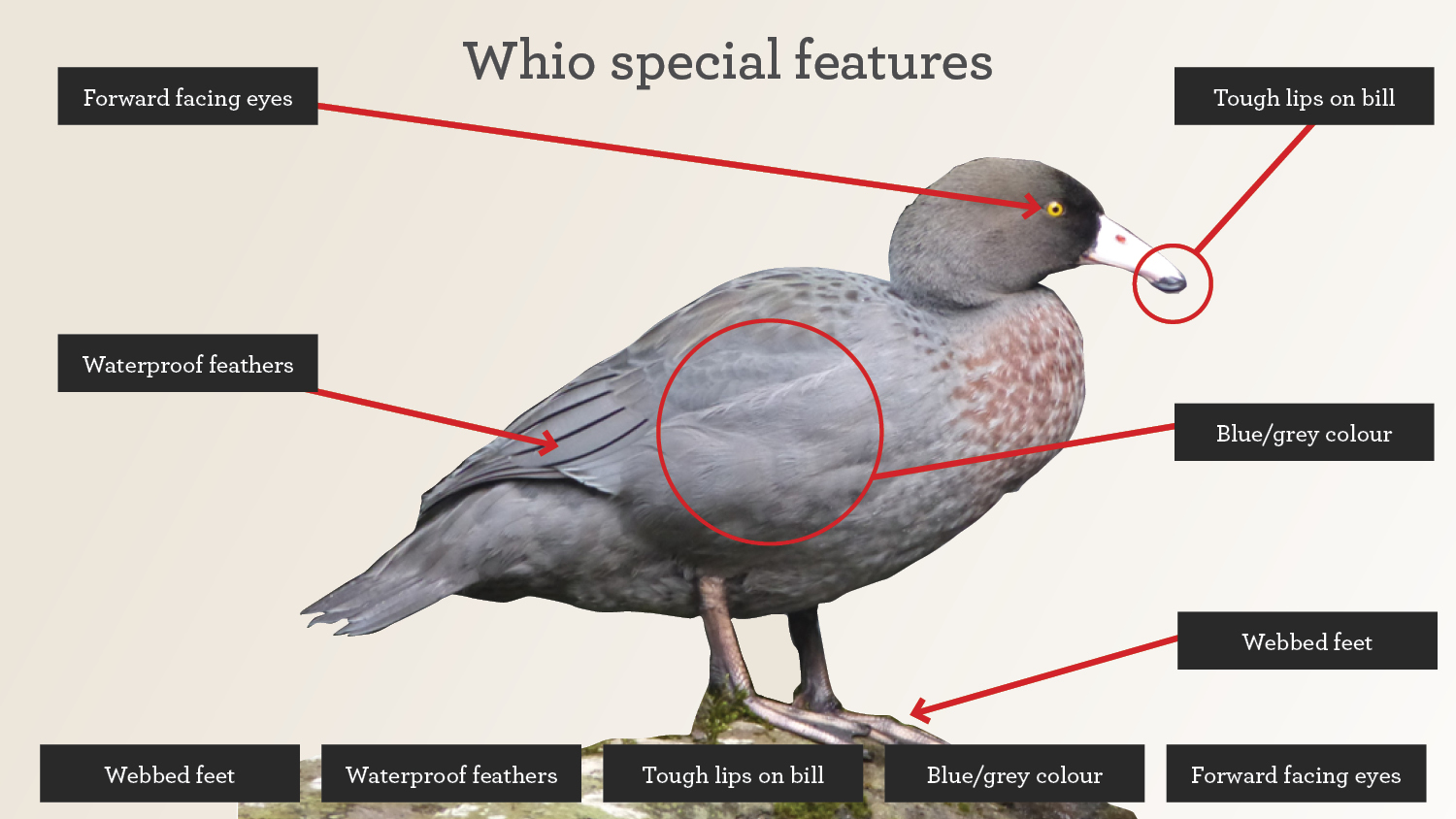 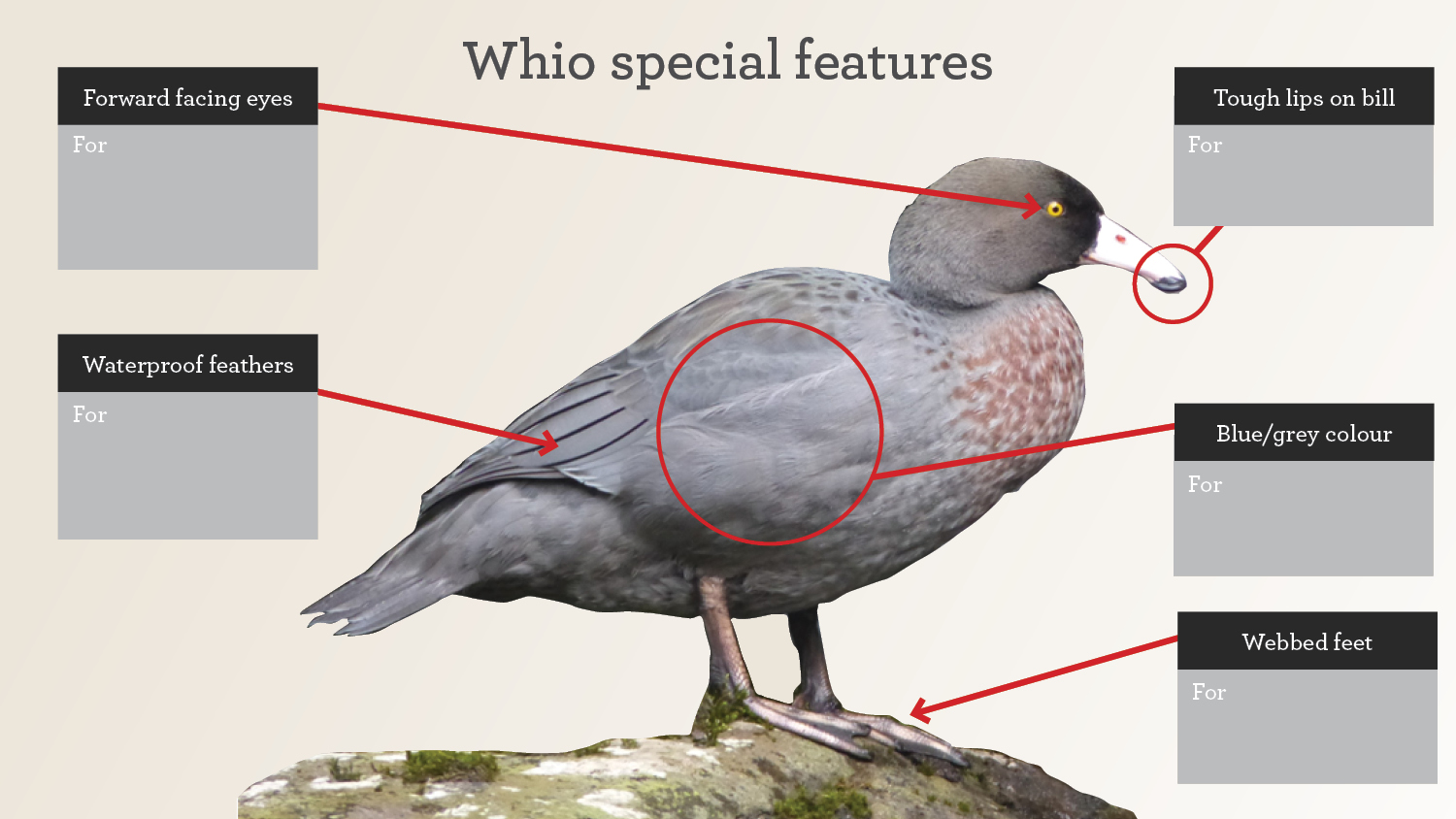 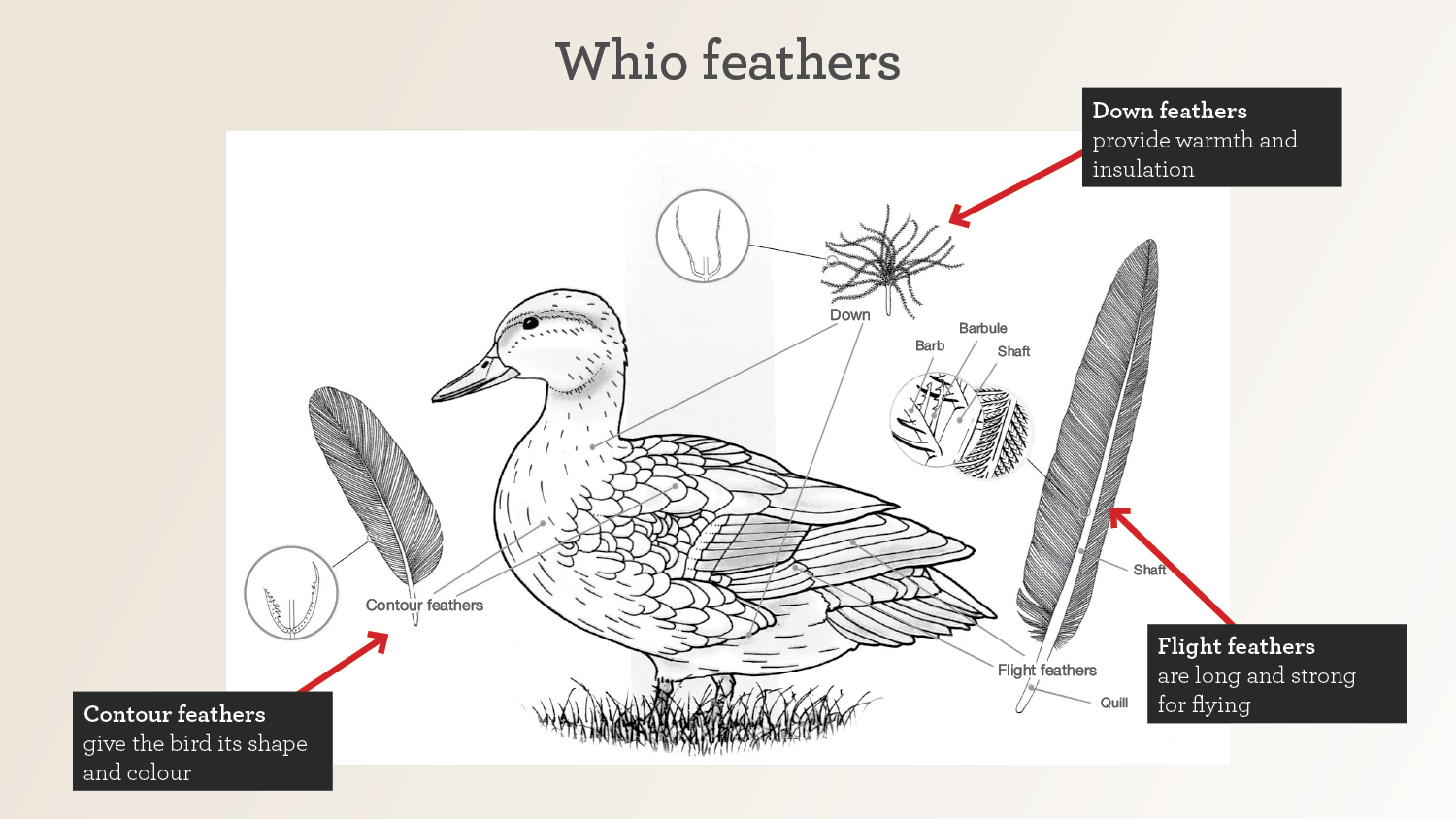 Diagram: Building Science Concepts 3: Bird: Structure, function and adaptation, published by the Ministry of Education, copyright © Crown, 2000